Diseño e Implementación de un Sistema Telefónico Interactivo que me Permita Automatizar la Asignación y Consulta de Citas Médicas
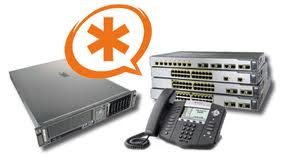 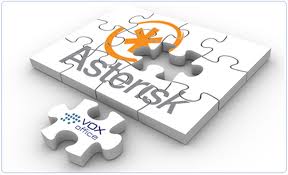 Expositoras:
Cristina Alvarado T.
Stephanie Kravarovich G.
Asterisk
INDICE DE CONTENIDOS
Antecedentes
AGI
1
7
Justificación
Hardware & Software
2
8
Objetivos
Configuraciones de Asterisk
3
9
Metodología
Base de Datos
4
10
Descripción
Conclusiones
5
11
Recomendaciones
Asterisk
6
12
ESPOL
Asterisk
Características y la Calidad de Servicio
Asterisk Software libre
Antecedentes
IVR (interactive voice response)
ESPOL
Asterisk
JUSTIFICACIÓN
ESPOL
Asterisk
Sistema Telefónico
Objetivos
Equipo idóneo
Diseñar e implementar un sistema telefónico interactivo para mejorar el servicio que se le brinda a la comunidad
Sistema Administración
ESPOL
Asterisk
Metodología
Instalación de Centos 5.6
Instalación y actualización de php 5
Instalación de la base de datos MySQL
Instalación de Asterisk
Configuración de teléfono IP
Diseño e implementación del sistema IVR
sistema de administración
ESPOL
Asterisk
Descripción
ESPOL
Asterisk
ESPOL
Asterisk
VENTAJAS DE ASTERISK
ESPOL
Asterisk
AGI ASTERISK GATEWAY INTERFACE
ESPOL
Asterisk
COMPONENTES
HARDWARE

Servidor
Telefono IP
SOFTWARE
 
Centos 5.6
Mysql
Php
Zoiper
ESPOL
Asterisk
Disco Duro
Memoria RAM
Hardware
SERVIDOR
Procesador
Tarjeta de Red
ESPOL
Asterisk
SOFTWARE
TELEFONO IP
CARACTERISTICAS
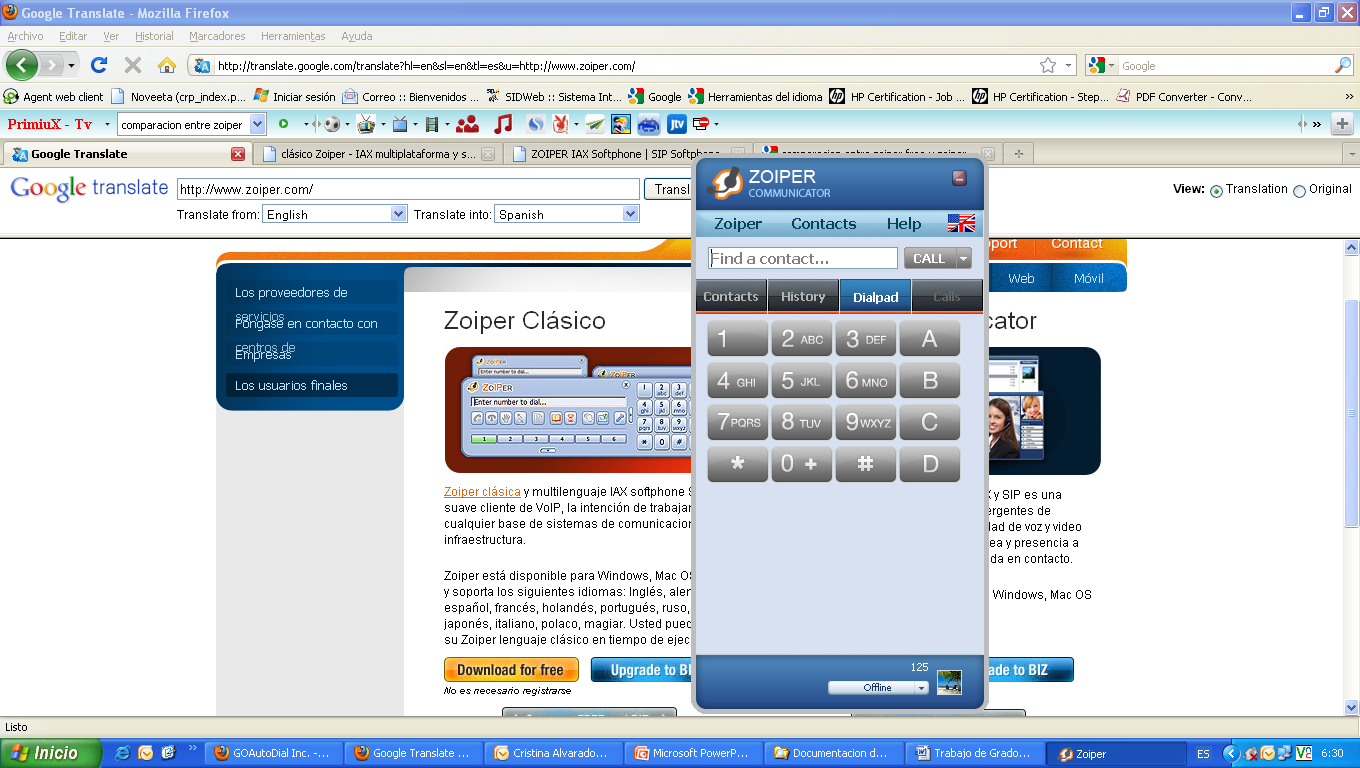 Adaptable
 Calidad de la voz
 Interoperable
 Provee de Autenticación
ESPOL
Asterisk
Sistema Operativo
Software IP PBX
SERVIDOR
Distribución
Base de Datos
Arquitectura
Software Adicional
SOFTWARE
ESPOL
Asterisk
Sip.conf
Text
Text
Extensions.conf
Text
CONFIGURACION DE ASTERISK
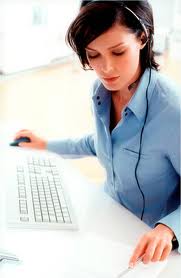 ESPOL
Asterisk
Sip.conf
[general]
rtcachefriends=yes
rtupdate=no
rtautoclear=yes
srvlookup=yes
disallow=all
allow=alaw
allow=ulaw
allow=gsm
language=es
calltranfer=no
callforwarding=no
qualify=yes
[2442268]
type=friend
secret=2442268
qualify=yes
nat=no
host=dynamic
canreinvite=no
context=internal
ESPOL
Asterisk
Extensions.conf
[cita]
exten=>701,1,AGI(citasmedicas.php)
exten=>701,2,hangup
 
[agente]
exten=>801,1,Dial(${ANDRES},10,r)
exten=>801,2,playback(vm-nobodyavail)
exten=>801,3hangup
exten=>801,102,playback(tt-allbusy)
exten=>801,103,hangup
[general]
autofallthrough=no
clearglobalvars=no
 
[internal]
exten=>2442268,1,set(CHANNEL(language)=es)
exten=>2442268,2,background(bienvenida0)
exten=>2442268,3,WaitExten(4)
exten=>1,1,Goto(agente,801,1)
exten=>2,1,Goto(cita,701,1) 
exten=>2442268,4,hangup
ESPOL
Asterisk
db_cita
Cita
Paciente
Registro
Text
BASE DE DATOS
Usuarios
Especialidad
Turno
ESPOL
Asterisk
TABLAS DE LA BASE DE DATOS
ESPOL
Asterisk
ESPOL
Asterisk
ESPOL
Asterisk
CONCLUSIONES
1
2
3
4
La implementación de un sistema telefónico
Para la administración de la base de datos
Con el uso de la interfaz de desarrollo de Asterisk AGI
La instalación de software libre
ESPOL
Asterisk
1
2
2
3
Sistema Operativo Linux de la distribución de CENTOS
Servicio de MySQL
Actualizaciones del sistema operativo
La descarga del software phpMyAdmin
RECOMENDACIONES
ESPOL
Asterisk
Pruebas…
VIDEO
ESPOL
Preguntas?
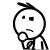 Gracias !
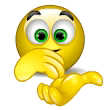